НОУ «Пытливые умы»МОУ СОШ №15
Школьному НОУ «Пытливые умы»15 лет
Научное общество  имеет свою герб, гимн. 

 Гимн написан в 2006 Никаноровой Натальей

Информационный стенд.

Страница на сайте школы.

Ведется летопись НОУ с 2000 года
Научное общество –это добровольное объединение учащихся школы, которые стремятся совершенствовать  свои знания и стремятся приобрести навыки исследования и опытной деятельности
Герб                      Гимн
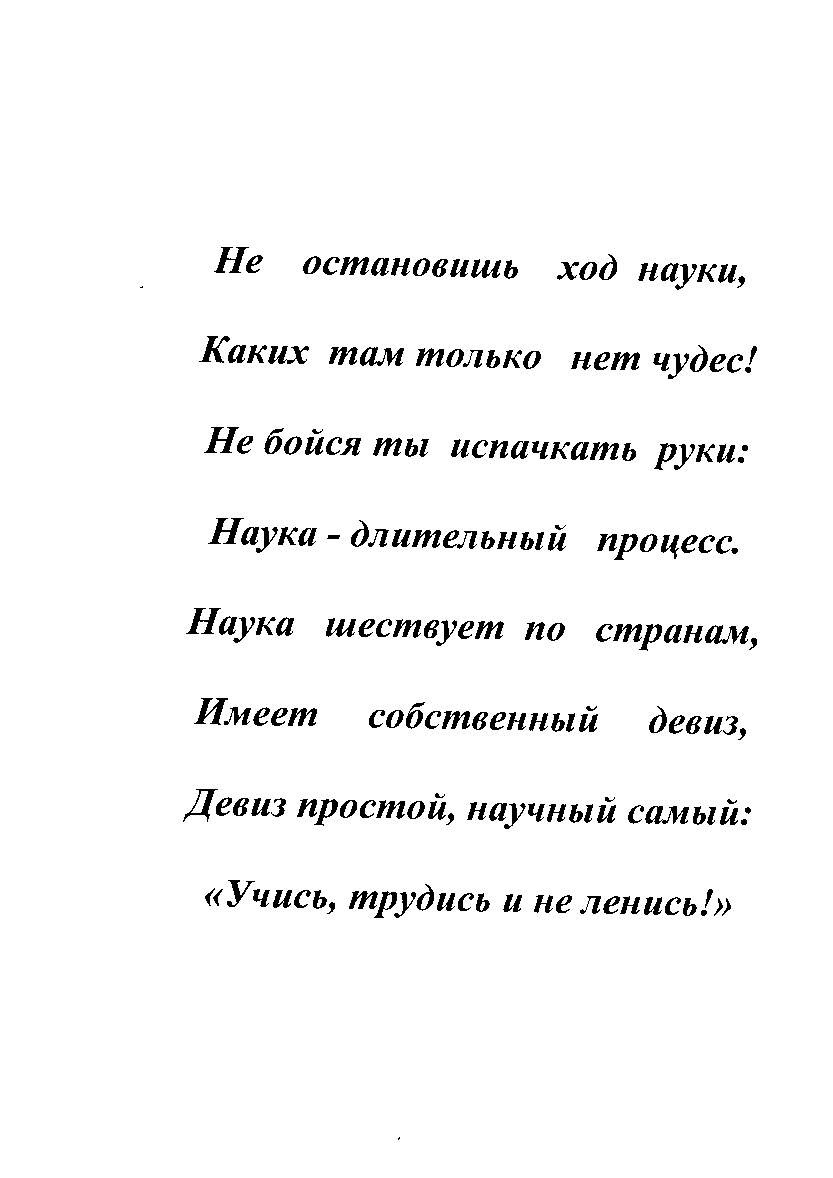 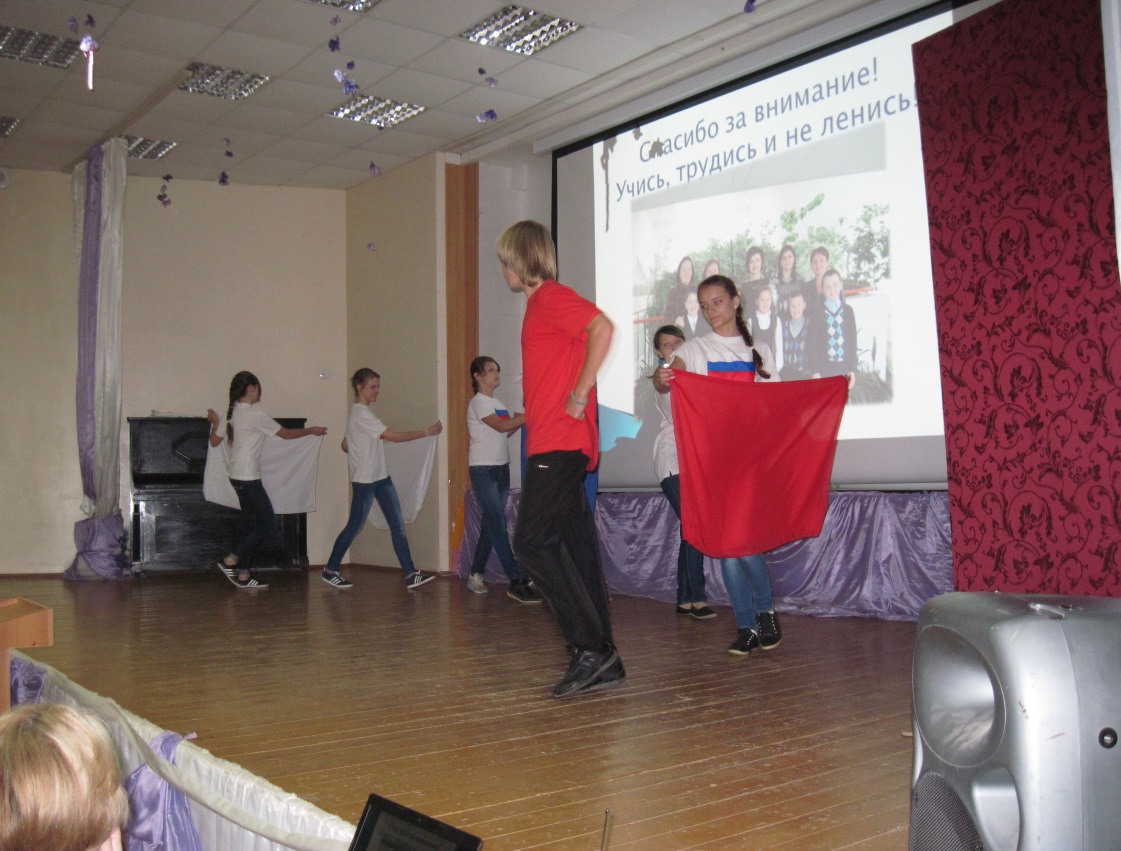 Наше школьное научное общество широко сотрудничает с другими школами: МОУ СОШ № 7,50, 40, 21, гимназией №8, школой AL. НОУ «Пытливые умы» явилось инициатором проведения межшкольных научно-практических конференций, на которые приглашаются ребята и их научные руководители из вышеперечисленных учебных заведений Заволжского района.
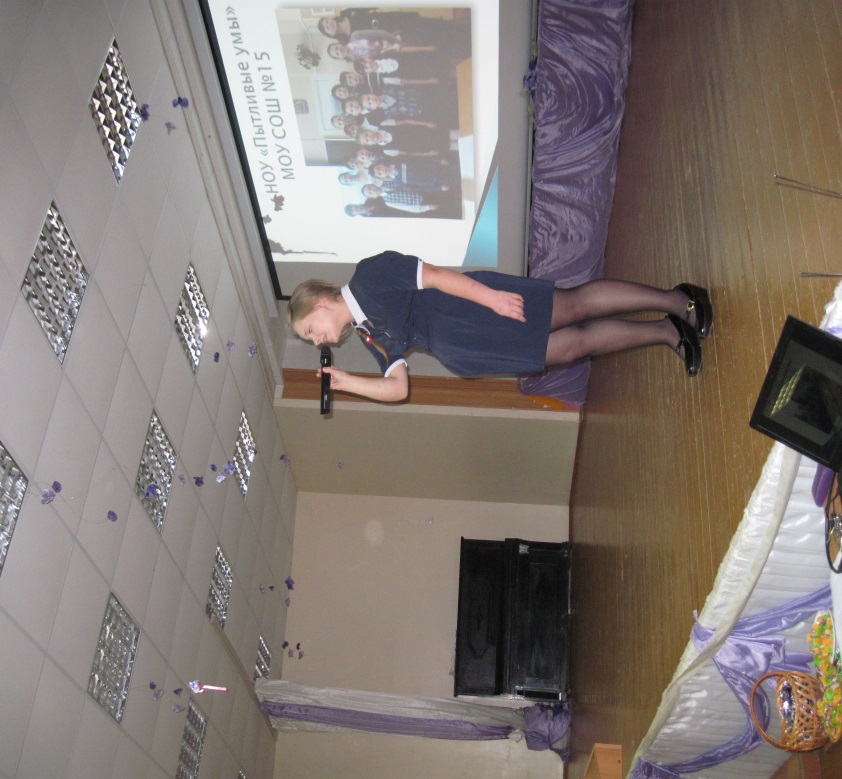 С 2013 года наше  школьное научное общество сотрудничает с Тверской областной Рериховской организацией.
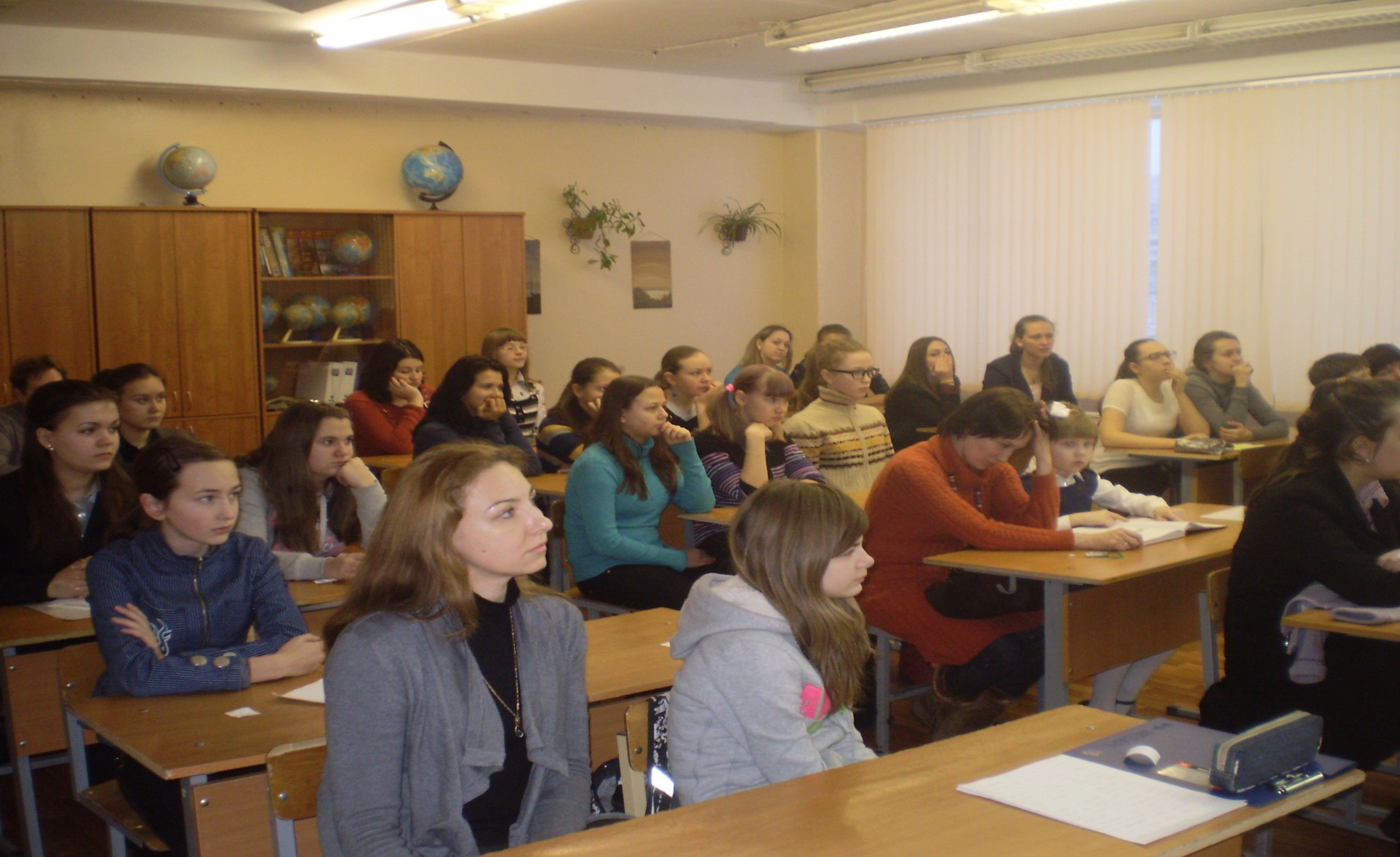 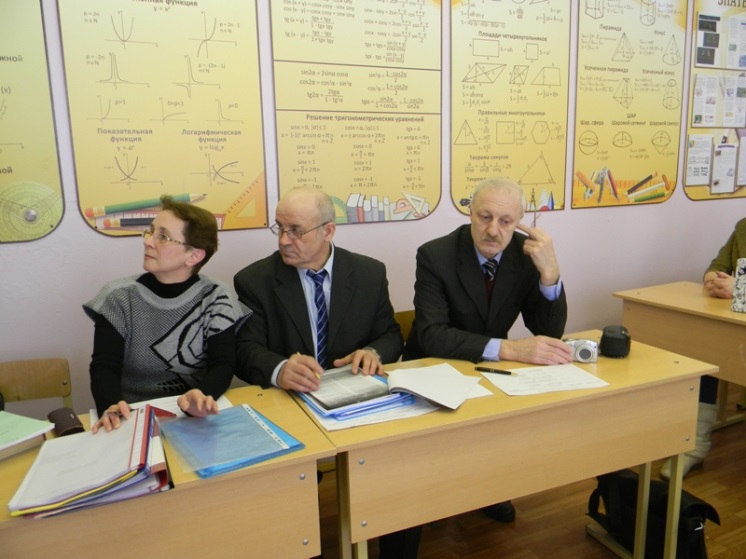 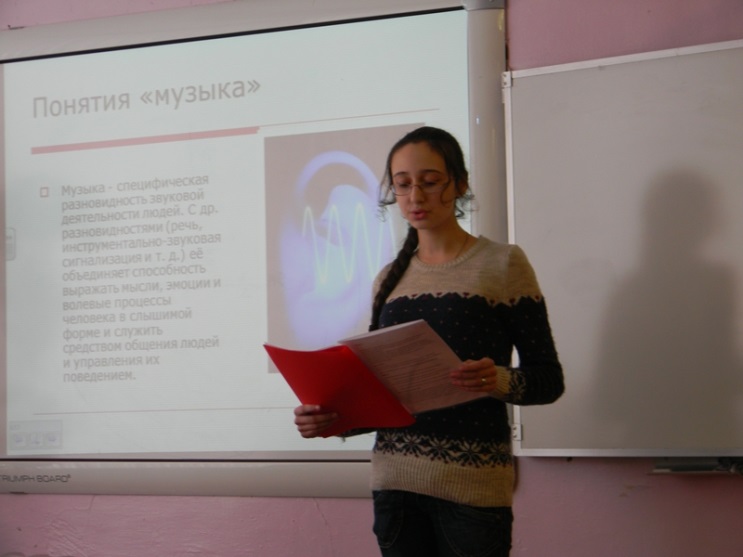 Жюри и участники конференции в рамках культурно-просветительской акции «Голос Твери в защиту планеты Земля»
Наши победители в рамках Рериховского конкурса «Жизнь и этика»
2013 г. – Еронакова Марта – 8 кл.(музыка, история) – диплом, 2 место;
Бууева Айшат – 11 кл. (биология) , диплом;
Новикова Инна – 11 кл.(география) – диплом.
Наши участники в рамках Рериховского конкурса «Культура – национальная идея России»
2014 г. Ильина Мария – 11 кл (музыка) свидетельство
Васильева Ксения – 8 кл. (история) свидетельство
Неизменным является участие членов школьного научного общества в городской научно- практической конференции «Шаг в будущее». Среди участников не только старшеклассники, но и начальная школа.
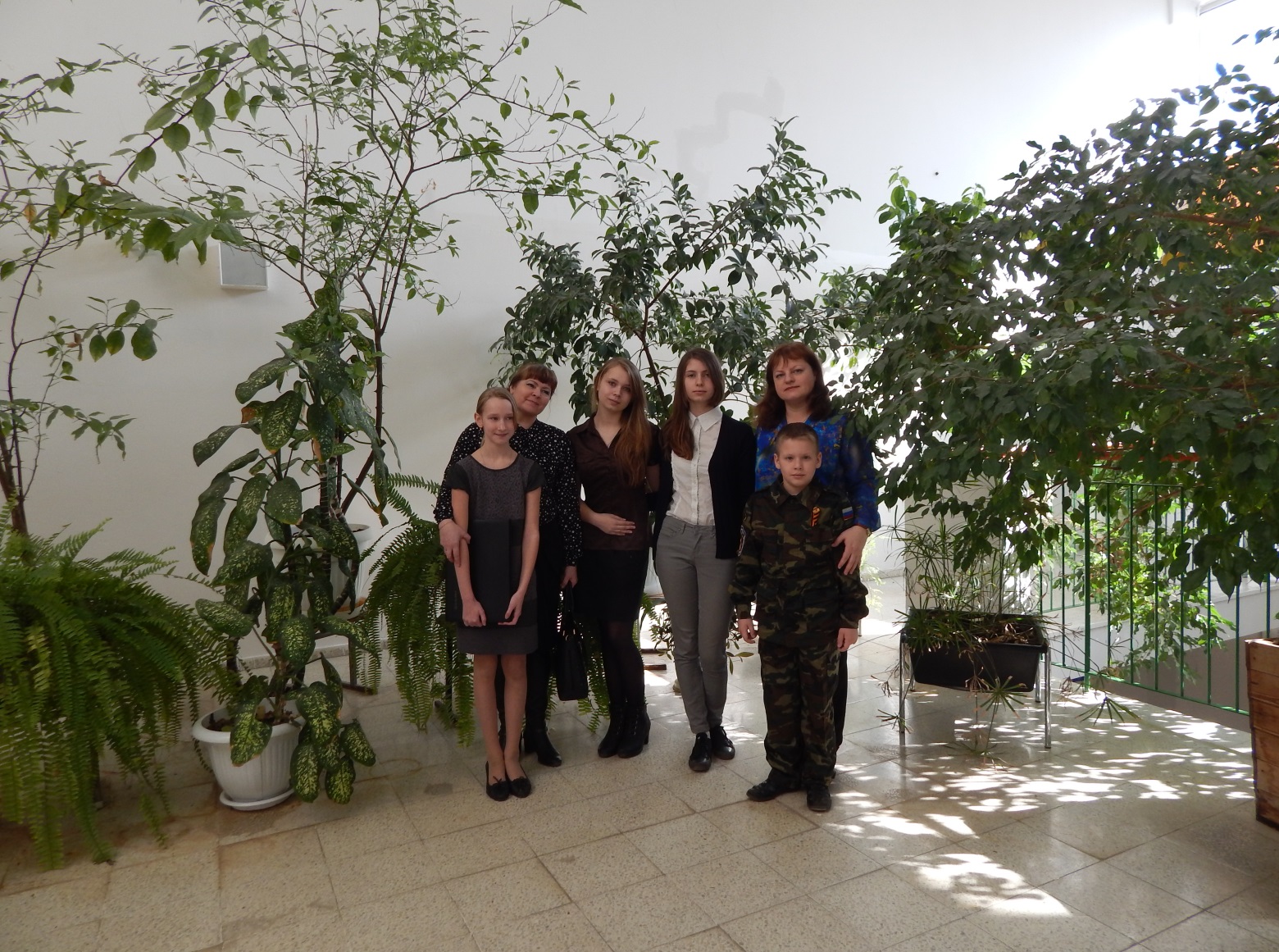 Победители городского конкурса научно-исследовательских работ «Шаг в будущее»
2013г.     Шумилин Андрей – 5 кл. (социология) – грамота;
               Биберин Вадим – 5 кл. (русский язык) – грамота.
2014г.     Горохов Артемий – 2 кл.(нач. школа) – 1 место
2015г.      Биберин Вадим- 8 кл.(история)- 1 место;
                Шумилин Андрей- 8 кл.(социология)- 1 место;
                Пищелёва Дарья – 4 кл.(окр. мир)-1место
2016 г.     Журавлёва Мария – 6 кл.(русский язык)- 2 место
Школьная научно-практическая конференция «Шаг в будущее»
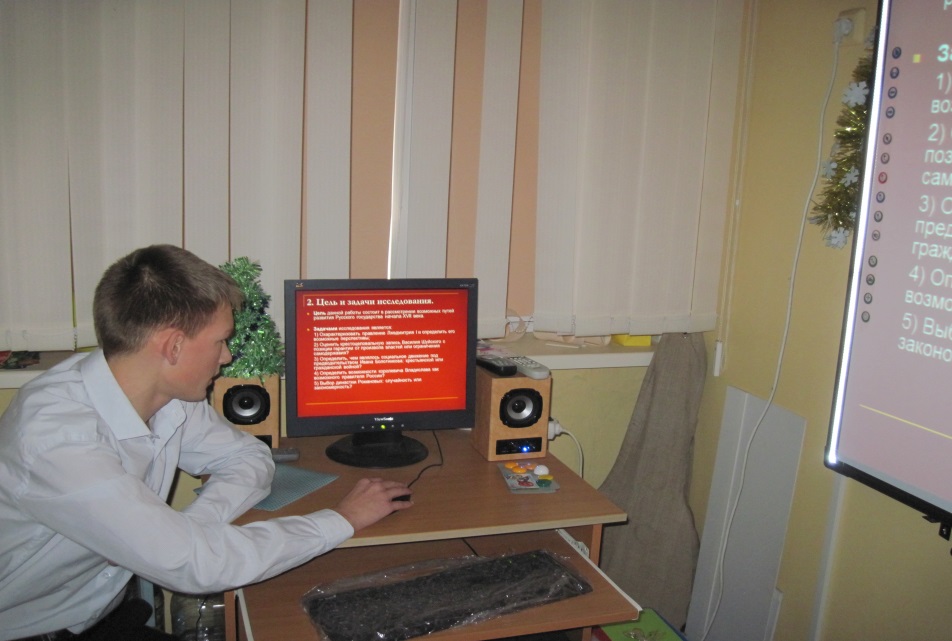 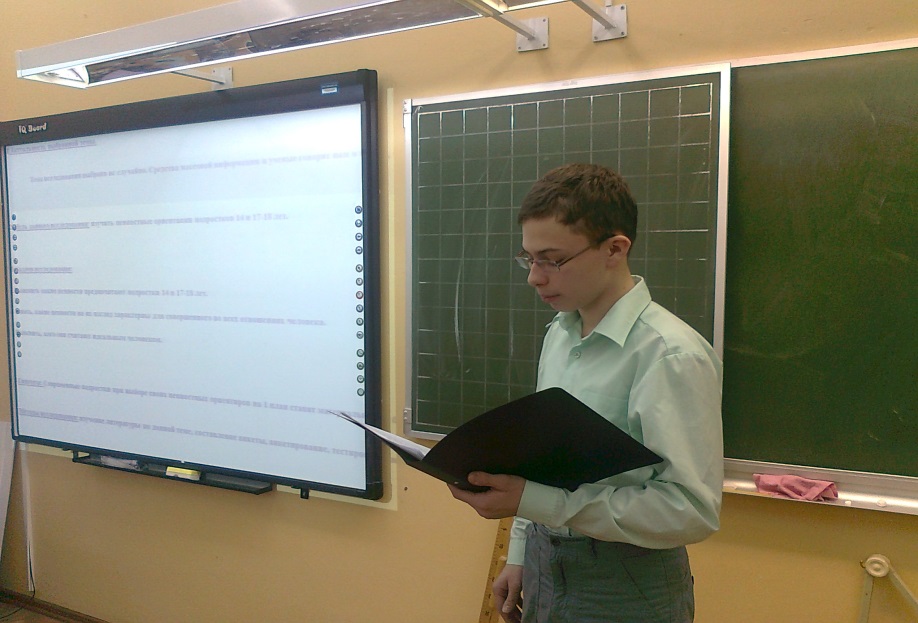 Биберин Вадим
Шумилин Андрей
Николаева Екатерина
Начальная школа 2015- 2016 г.
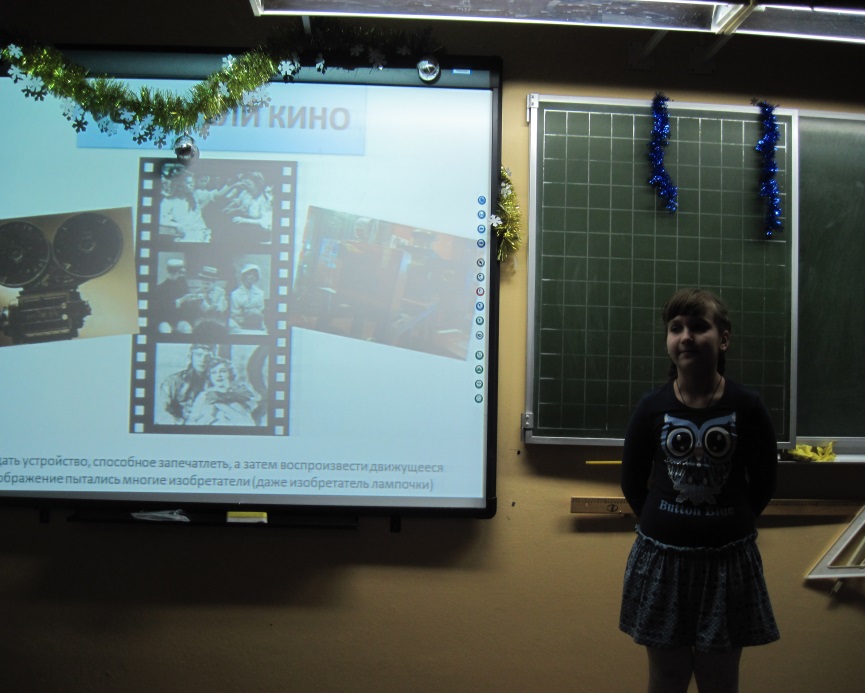 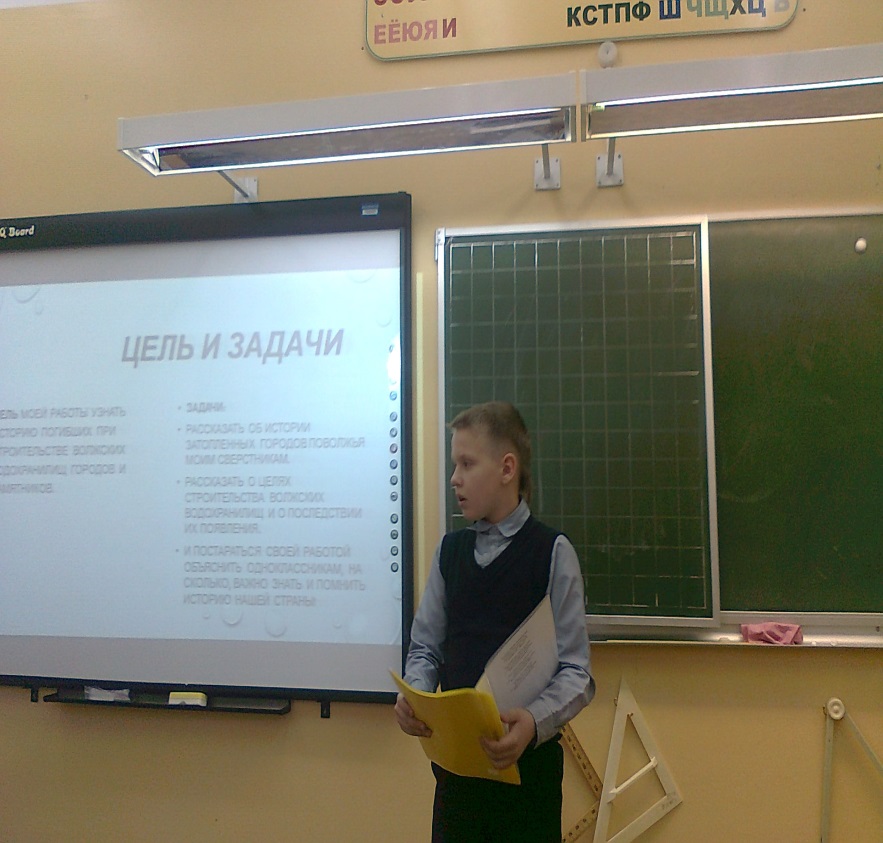 Пищелёва Дарья
Горохов  Артемий
Заседание школьного научного общества
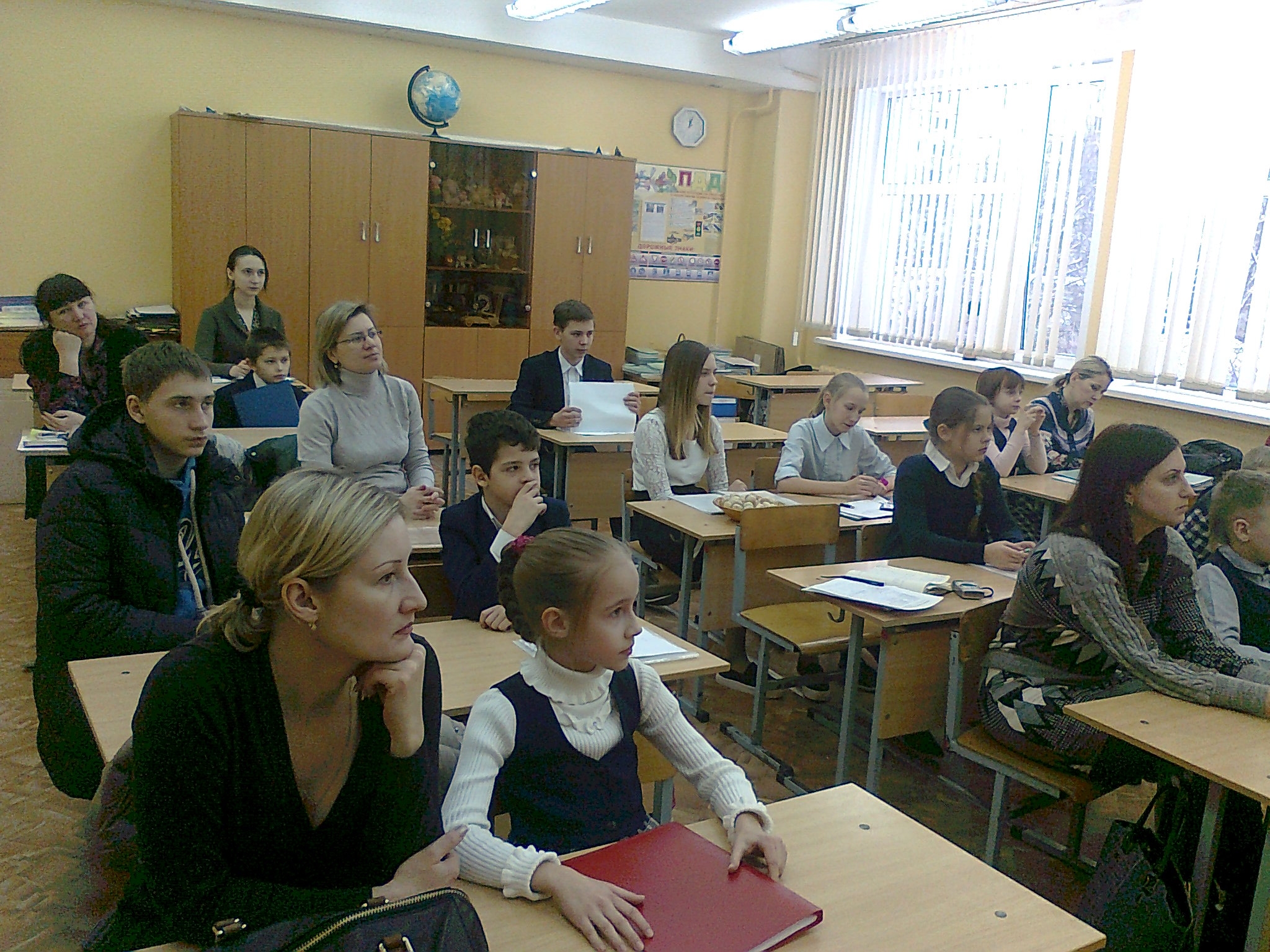 Областная станция юннатов
Конкурсы
Юный исследователь
1сентября
Менделеевские        

чтения
Наши победители
2013г. – Горохов Артемий – 1 класс
(«Юный исследователь») – 1 место
              Гостинцев Михаил – 4 класс
(«Юный исследователь»)- 1 место
                Еронакова Марта – 9 класс (Менделеевские чтения) – грамота
               Биберин Вадим – 6 класс (Менделеевские чтения) – грамота
2015г. Лаптева Арина- 4 класс
(Менделеевские чтения)- 3 место
2016г.Пищелёва Дарья- 1 место
(«Юный исследователь»)
Горохов Артемий – 1 место
(«Юный исследователь»)
Влияние работы в НОУ на развитие личности школьника
1. Дети учатся учиться;
2. У школьников расширяется познавательный интерес, повышается интеллектуально-творческая активность;
3. Ребята учатся работать с литературой;
4.Школьники приобретают опыт публичных выступлений, учатся рассуждать, анализировать, общаться;
5.Работа над научными проектами позволяет развить самостоятельность, умение отстаивать свою точку зрения;
6.Полученный в школе опыт позволяет смело идти к намеченной цели, становиться успешными людьми.
Вывод
Занятие научной деятельностью способствует развитию личности, формирует основные качества успешного человека.
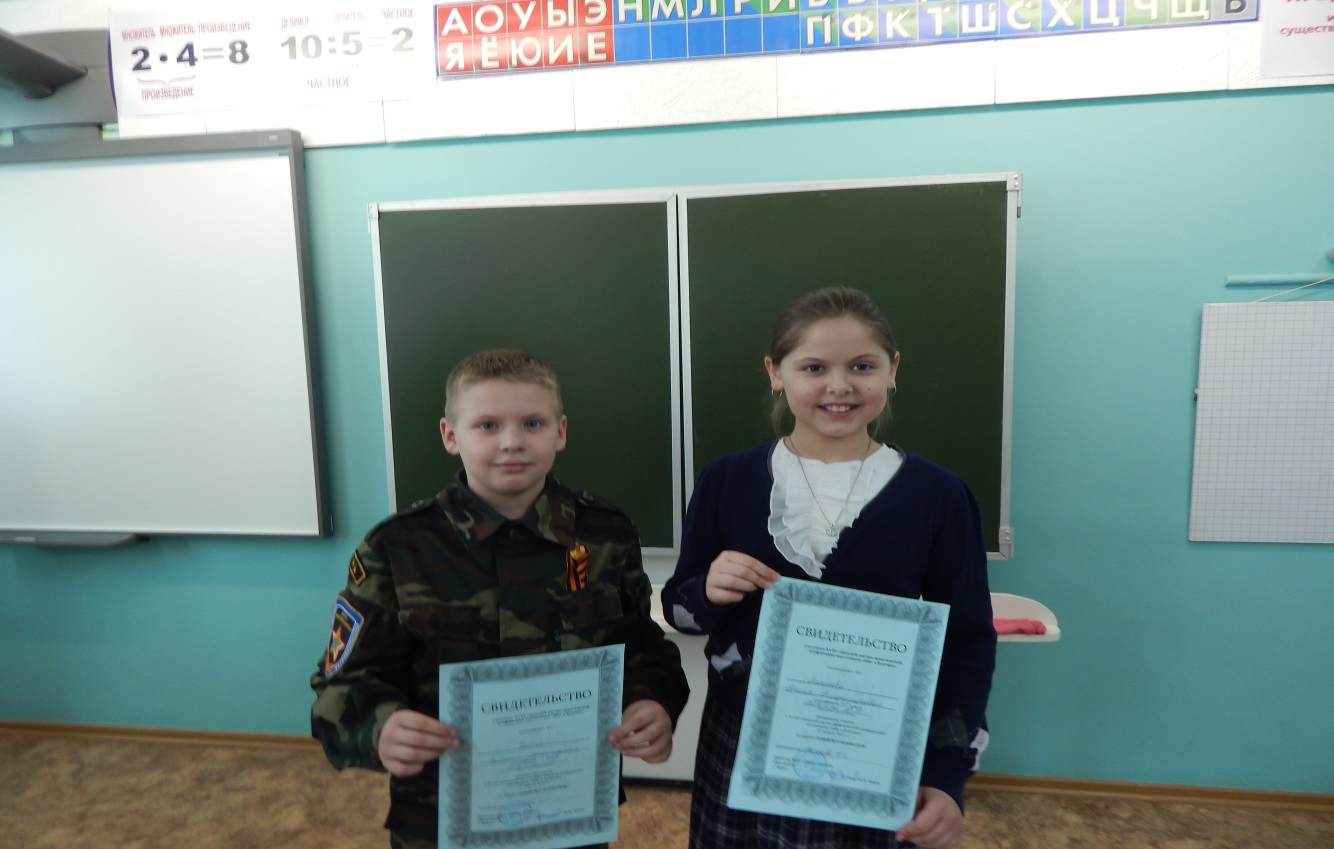 Спасибо за внимание!
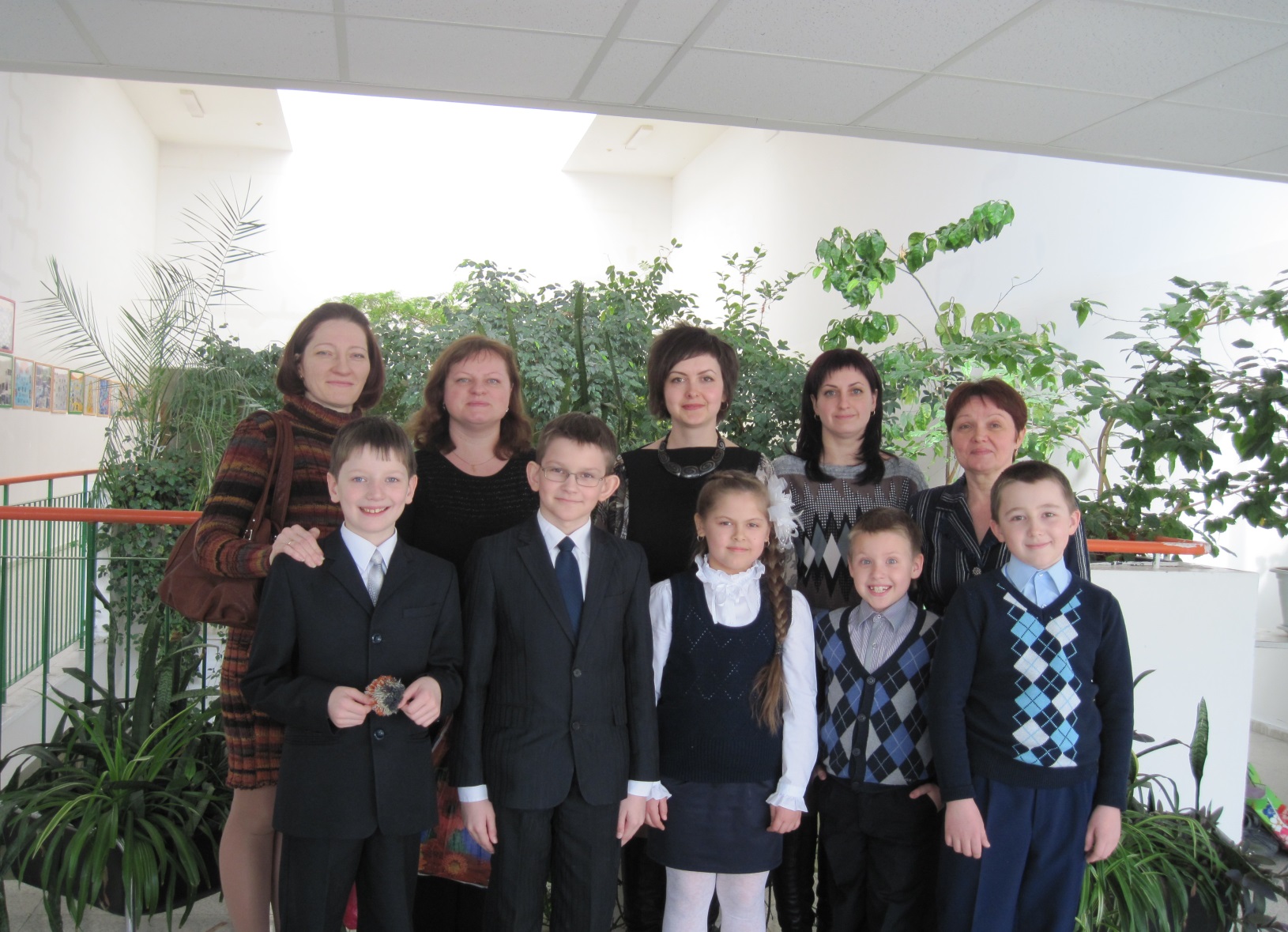